NEA BREAKDOWN
Design & Technology
Key Stage 4 Learning Journey
NAME:
29.2% NEA
33.3% NEA
FORM:
12.5% NEA
12.5% NEA
12.5% NEA
40 /45% EXAM
20/25% EXAM
35/40% EXAM
AO5: 
Analyse and evaluate the demonstration of relevant technical skills, techniques and
processes
AO4: 
Demonstrate the application of relevant technical skills, techniques and processes
AO3: 
Analyse and evaluate knowledge and understanding
AO2: 
Apply knowledge and understanding
AO1: 
Recall knowledge 
and show understanding
RETRIEVAL+
KNOWLEDGE
Lessons leading up to the final exams will be influenced by the THEORY ISOLATOR. We will be able to fill the gaps of knowledge through a series of RETRIEVAL AND EXAM 
READINESS LESSONS
EXAM BREAKDOWN
MOCK Paper
HALF TERM
EASTER REVISION Schedule inspired by THEORY ISOLATOR to plug gaps of Knowledge and Skills needed for the skills
• Written exam: 1.5 hours 
• 80 marks 
• 40% of qualification
FINAL
HALF
TERM
EXAM
TBC
RETRIEVAL+
KNOWLEDGE
Lessons leading up to the final exams will be influenced by the THEORY ISOLATOR. We will be able to fill the gaps of knowledge through a series of RETRIEVAL AND EXAM READINESS LESSONS
HALF TERM
Students need to update Making diaries for SECTION 4
RETRIEVAL+KNOWLEDGE
Lessons leading up to the final exams will be influenced by the THEORY ISOLATOR. We will be able to fill the gaps of knowledge through a series of RETRIEVAL AND 
EXAM READINESS LESSONS
SKILLS
FINALISING NEA for 2023 Submission 60%
TERM
3
WHOLE SCHOOL MOCKS
RETRIEVAL+
KNOWLEDGE
EXAM READINESS focused lessons with 
the use of 
Retrieval practice.
MAY 22
TERM
NEA
HALF
TERM
2
SUBMISSION
“
MOCK Paper
JAN 22
“
KEEP CALM 
RETRIEVAL
MAKES
PERMANENT
SKILLS
NEA
All students should be making the project and constructing.
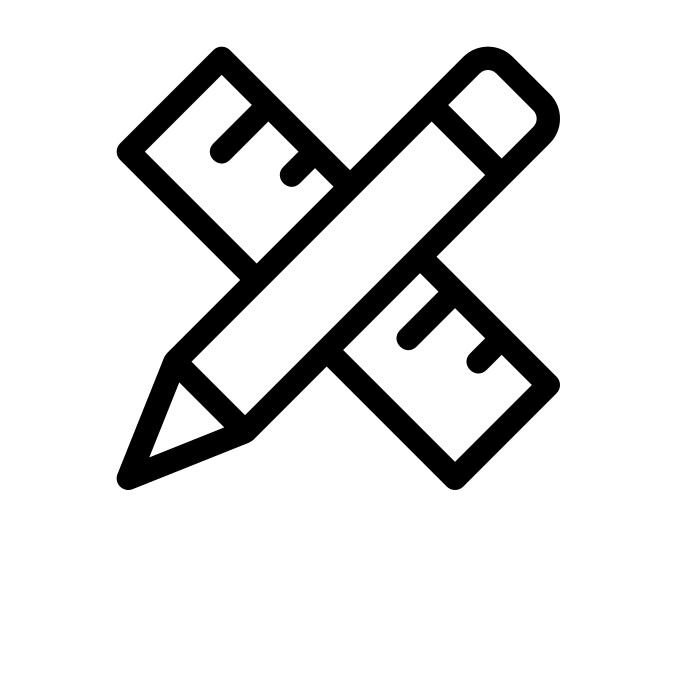 SKILLS
NEA for 2023 Submission 50%
Students need to order materials and be ready to start MAKING by the start of December
RETRIEVAL
Use the THEORY ISOLATOR to close the gaps in knowledge through Independent Studies
RETRIEVAL+
KNOWLEDGE
EXAM READINESS focused lessons with the use of Retrieval practice. Focus on KNOWLEDGE and SKILLS
SUMMER
Working on SECTION C of NEA and developing based on Feedback from SECTION A & B
WHOLE SCHOOL MOCK EXAMS
MOCK Paper 1
TERM
HALF
TERM
Students need to update NEA based on Feedback
1
YEAR
11
HALF
TERM
1
SEP 21
DESIGN MUSEUM VISIT
SUMMER
RETRIEVAL
Fortnightly Retrieval practice
SKILLS
Complete MOCK Project  Prototype Produced using workshop tools and equipment. MODERATION / PRESENT Your product – LIVE CRITIQUE
SKILLS+KNOWLEDGE
Answering a DESIGN BRIEF:  to meet the clients needs/ wants and likes for design movements
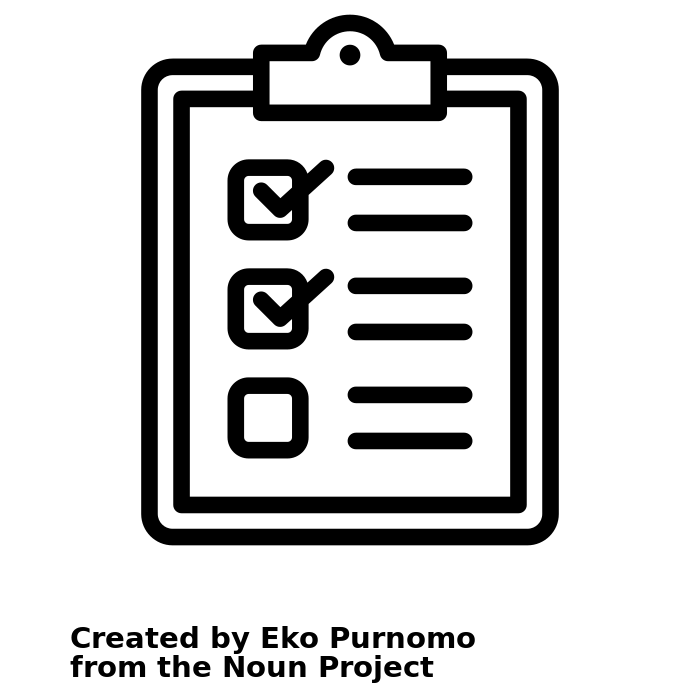 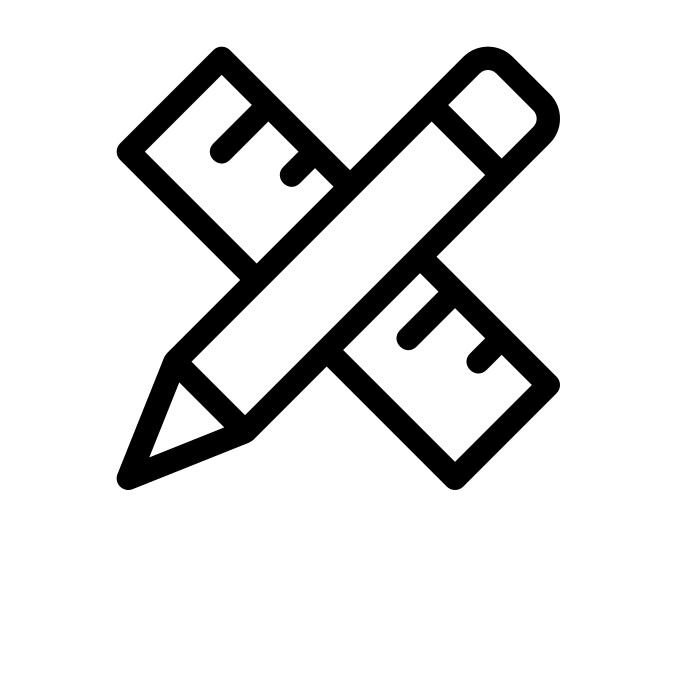 ASSESSMENT
KNOWLEDGE
Specialist Strand, digital portfolio (CAD)
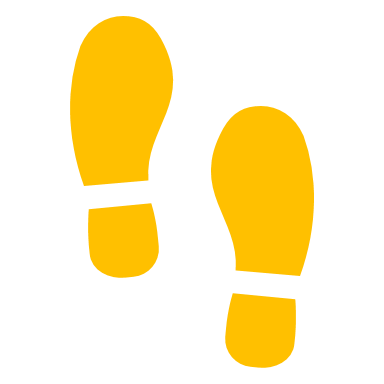 WHOLE SCHOOL MOCKS
Whole class feedback
TERM
5
HALF
TERM
RETRIEVAL
Fortnightly Retrieval practice of 
KS3 Topics,
6
RETRIEVAL
Intro to THEORY ISOLATOR
MAY 21
HALF TERM
Work on the sketch development of their MOCK project.
KNOWLEDGE
OUTSIDE INFLUENCES ON DESIGN:  Environment, social factors
RETRIEVAL
Fortnightly Retrieval practice of KS3 Topics,
DESIGN SKILLS
Individual Project (PD, GR & TXT)–Walkthrough; use previous contextual challenge.
KNOWLEDGE
New and Emerging Technologies
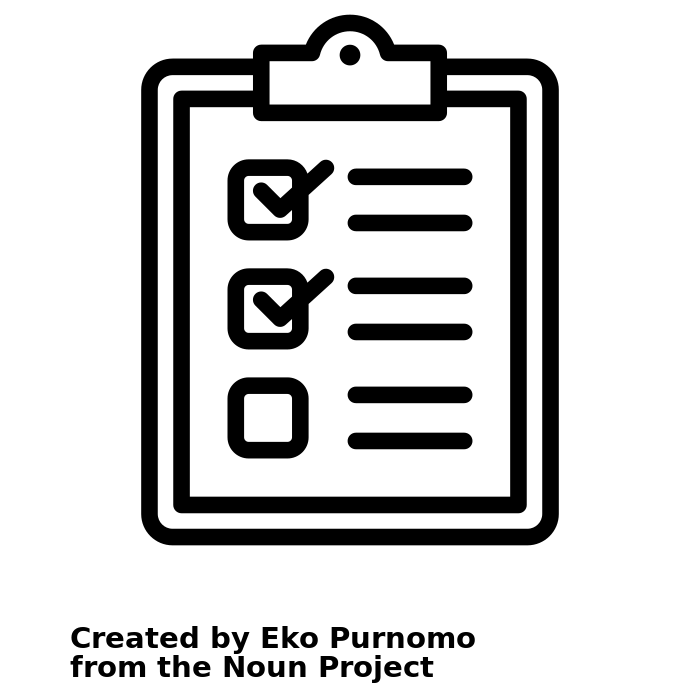 KNOWLEDGE
– Making Principles 
Dyeing/ printing 
Embroidery
Decorative techniques
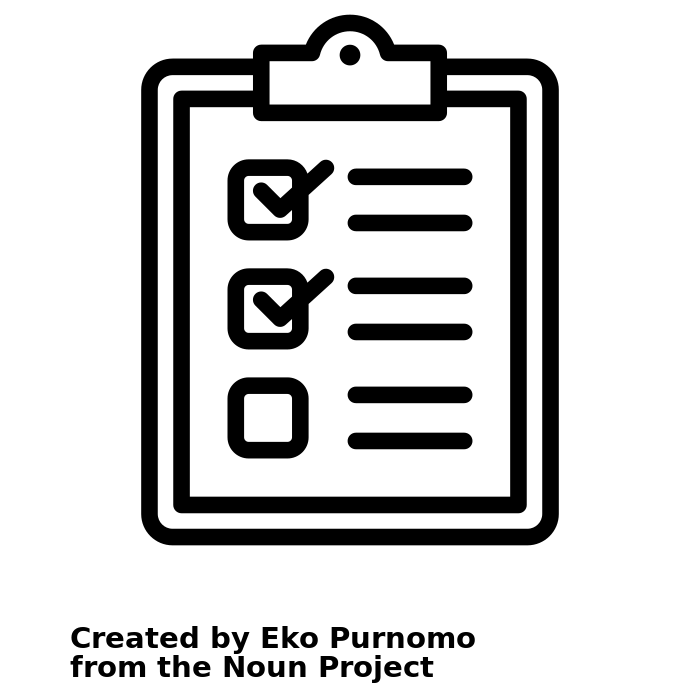 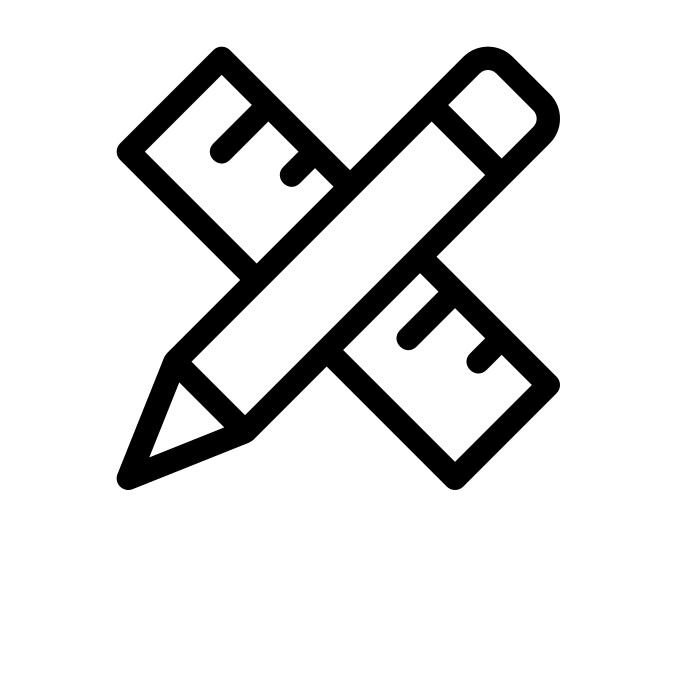 Design SKILLS:
Individual design Project 
Walkthrough; students will be making physical and virtual developed and complex prototypes
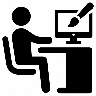 SKILLS
Mixed Material folder, Textiles and traditional wood crafts skills, card & paper.
TERM
HALF
TERM
3
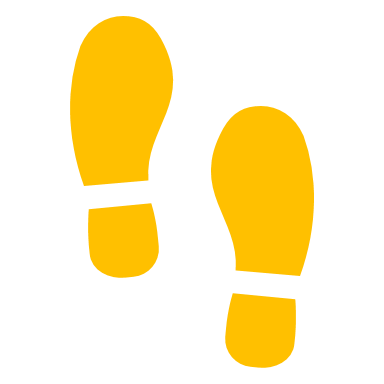 4
Designing Principles  
How good design influences everyday life
JAN 21
ASSESSMENT
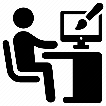 SKILLS
Mixed Material Sampler folder, working closely with laser cutter, Textiles and traditional wood crafts skills.
DESIGN
Bauhaus (circa 1919–1933)
Modernism (circa1914-1939)
Memphis (circa 1981–1988)
Post-modernism (1945–late 20th century)
DESIGN
Arts and Crafts (circa 1860–1915)
Art Nouveau (circa 1880–1914)
Art Deco (circa 1920–1940)
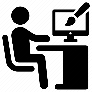 YEAR
10
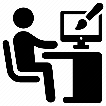 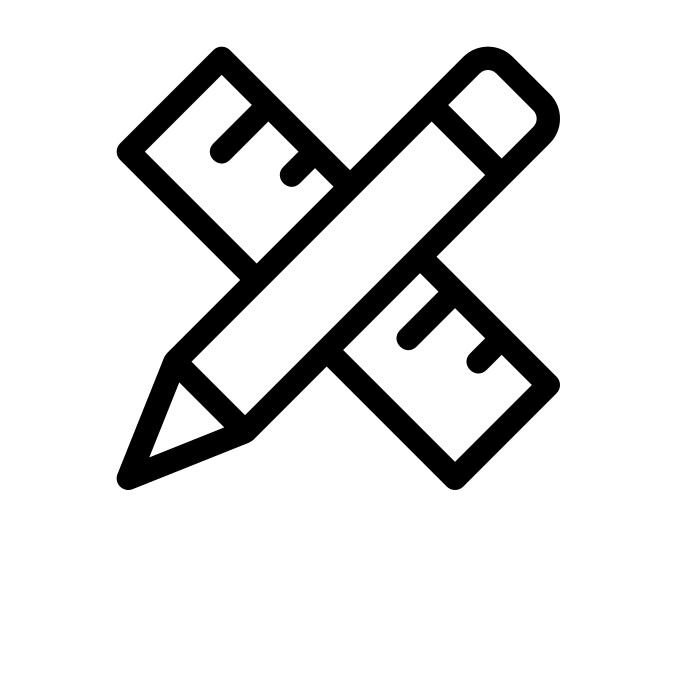 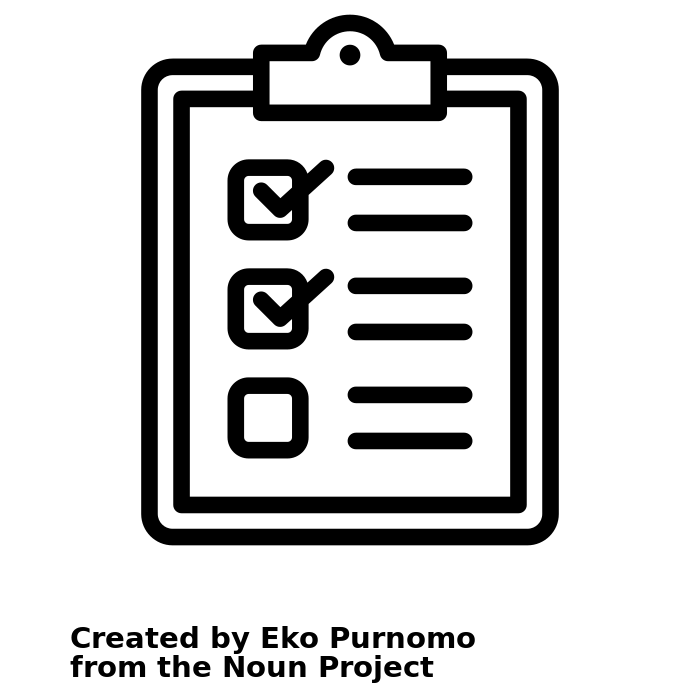 TERM
1
HALF
TERM
2
Whole class feedback
SEP 20
ASSESSMENT
Designing Principles  - Dieter Rams design principles
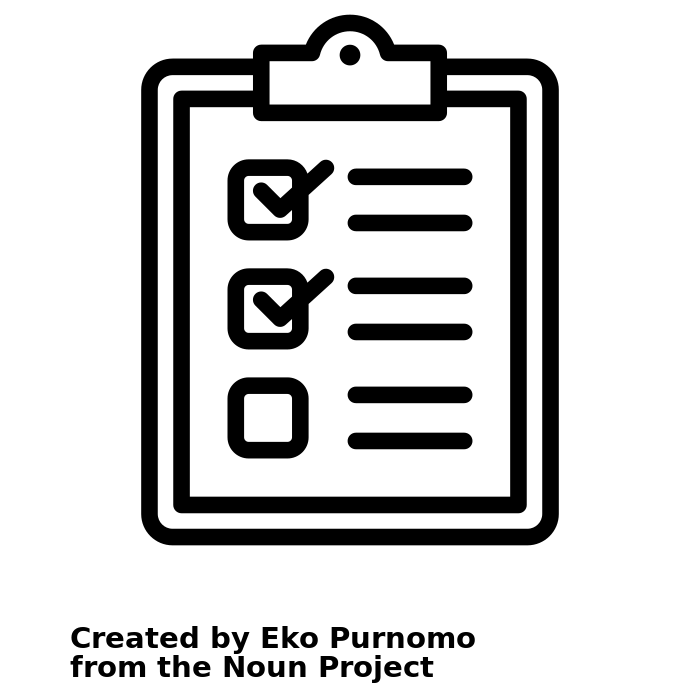 KNOWLEDGE
Core Materials (Timber, Polymers/ Plastic, and Fabrics)
KNOWLEDGE
Metals, Smart materials, Paper and Boards.
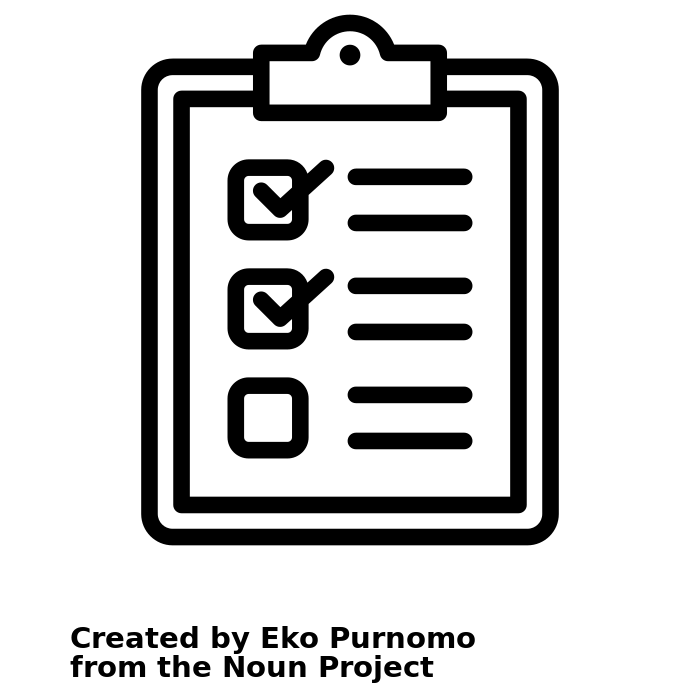 Projects, Practical's, Workshop skills, Tools, Machinery, Computer Aided Design & Manufacturing
KEY DATES
SKILLS
Assessments, 
Deadlines
Theory & Units Covered across the specification
KNOWLEDGE
DESIGN AND PRODUCTION IN CONTEXT – Key design movements across the 20th century
DESIGN